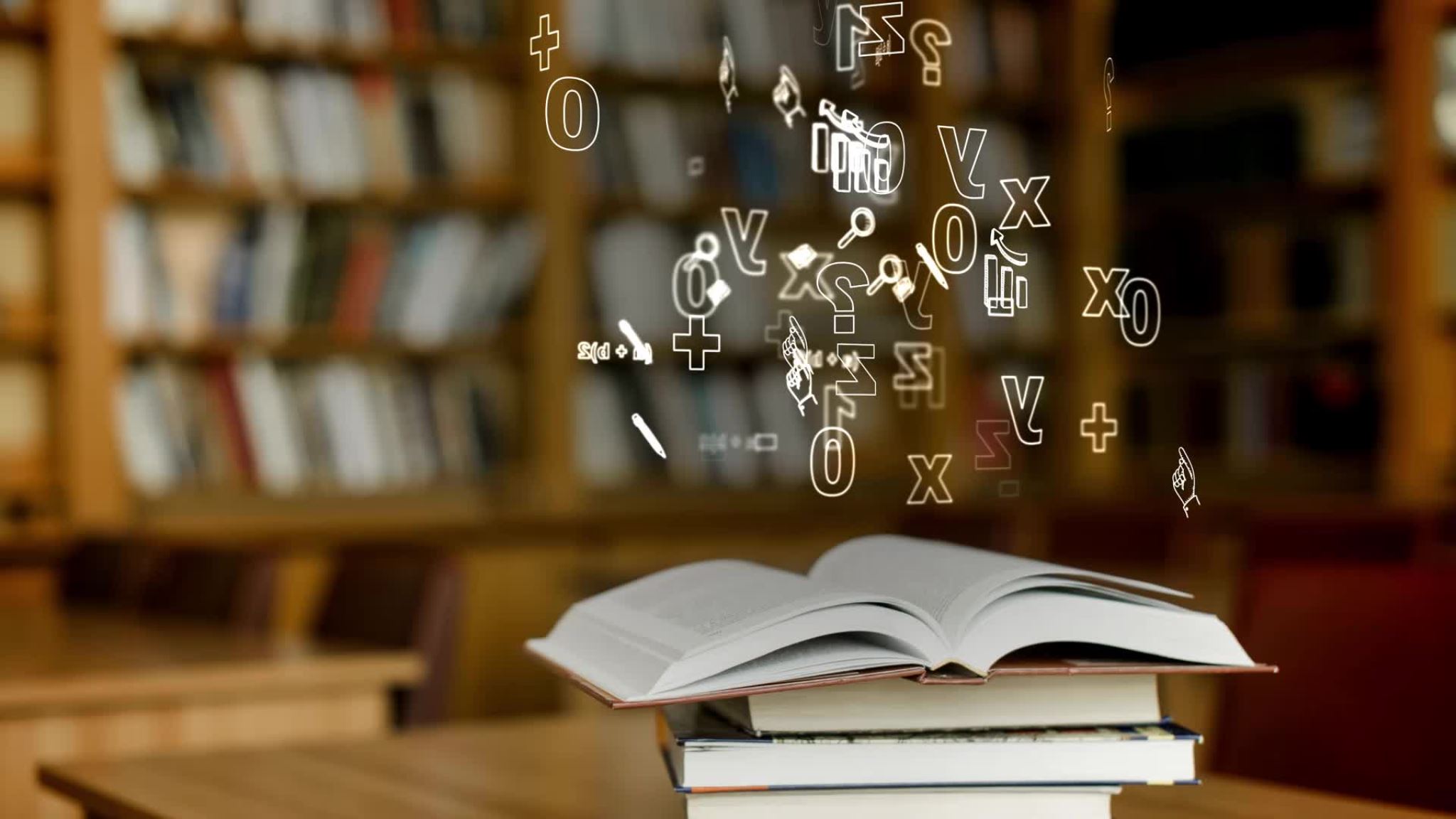 Creative Translation in Educational Contexts in the 2020s
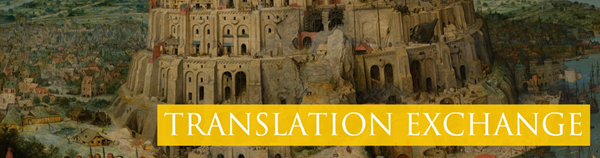 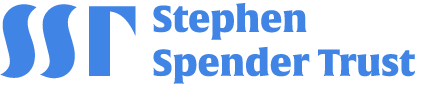 Key Findings
Creative translation is a practice that goes far beyond a straight-forward linguistic exercise
Increasing standardisation of curricula and assessment as well as restrictions on permitted topics of study or discussion in the education systems of the United Kingdom and the United States may limit opportunities to bring creative translation into the classroom
Creative translation is a powerful tool for social justice
Developing targeted, flexible, and continued support for teachers will allow them to engage with creative translation more readily
2/2/2023
Creative Translation in Educational Contexts: Translation Exchange & Stephen Spender Trust
2
Background
In January 2019, the Queen’s College Translation Exchange and Stephen Spender Trust held a forum for researchers and practitioners of “creative translation in the classroom” and foreign languages teachers
As well as being the name of one of SST’s core programmes, the phrase “creative translation in the classroom” was used during the forum and in the associated report to describe a range of initiatives that use translation as a tool for reading world literature, developing self-expression, and provoking critical reflection
The report concluded with several recommendations suggested by attendees, including targeting specific age groups, working with teacher training courses, and combining creative translation with multilingual performance
2/2/2023
Creative Translation in Educational Contexts: Translation Exchange & Stephen Spender Trust
3
Background
This current report discusses the findings and recommendations that emerged from the symposium, with the view to establishing connections between organisations, teachers, and researchers, further developing the field of creative translation, and mapping out practical steps and future possibilities
2/2/2023
Creative Translation in Educational Contexts: Translation Exchange & Stephen Spender Trust
4
Symposium Format
On 2 March 2022, the symposium ‘Creative Translation in Educational Contexts in the 2020s’ drew together 9 panellists who all work to bring creative translation to young people, including representatives from the main programmes in the UK and US
The symposium was divided into three panels, which grouped together specialists in three areas
The symposium focused on the practical considerations and the potential for delivering creative translation activities, with a particular eye to current events, including the Covid-19 pandemic, educational policy reforms in different countries, and the socio-political climate
2/2/2023
Creative Translation in Educational Contexts: Translation Exchange & Stephen Spender Trust
5
Emerging themes
Across the three panels, the discussions addressed the significant potential for creative translation, the challenges of introducing the practice into different educational contexts, and strategies for overcoming barriers or working within existing constraints
Notably, each panellist spoke about how creative translation could open many other doors, and how it went beyond a purely linguistic exercise to draw out students’ creative potential and provoke critical reflection amongst them
2/2/2023
Creative Translation in Educational Contexts: Translation Exchange & Stephen Spender Trust
6
Definition and Uses of Creative Translation
All panellists presented creative translation as a flexible and expansive practice in terms of application and scope, which could bring a range of holistic benefits to young people
In particular, when employed in contextualised and purposeful ways, translation provided a springboard for creativity and critical thinking
Whilst the potential for introducing creative translation in a diverse range of subject areas, from philosophy to dance, was mentioned, the discussions largely focused on its inclusion in the foreign language acquisition or English language and literature classrooms
SC and MGD spoke about the evolving place of translation within foreign language teaching pedagogy and practice
2/2/2023
Creative Translation in Educational Contexts: Translation Exchange & Stephen Spender Trust
7
Definition and Uses of Creative Translation
A lack of common understanding between the fields of translation and language teaching meant that translation was previously considered almost a “dirty word” in research on foreign language education
MGD emphasised the need to consider translation as a form of real-world communication, rather than employing it to test knowledge, e.g. translating decontextualised sentences as part of an exam
Creative translation also offers opportunities for performance and entering competitions, such as the annual Stephen Spender Prize, which were found to increase motivation and give learning languages an immediate and recognisable purpose
2/2/2023
Creative Translation in Educational Contexts: Translation Exchange & Stephen Spender Trust
8
Recommendations
To make the most of its potential benefits, translation should always be employed in contextualised and purposeful ways that go beyond a purely linguistic exercise
2/2/2023
Creative Translation in Educational Contexts: Translation Exchange & Stephen Spender Trust
9
Rise of Standardisation
Panellists who work both in the UK and US noted how increasing standardisation of the curriculum taught in schools and of assessment methods could pose a barrier to integrating creative translation into educational contexts
As a former teacher in a secondary school, KB spoke of the need to justify to the wider department any curriculum time spent on creative translation activities, rather than exam preparations, and any extended time spent working in English
The US-based panellists presented an educational context where the literacy curriculum was increasingly becoming standardised through the Common Core State Standards Initiative, standardised assessment was being introduced, and the surveillance of teachers was becoming common
2/2/2023
Creative Translation in Educational Contexts: Translation Exchange & Stephen Spender Trust
10
Rise of Standardisation
A common curriculum, as MH acknowledged, means that teachers are asked to do so many different things, which, in turn, makes convincing them why creative translation is a productive activity more challenging
2/2/2023
Creative Translation in Educational Contexts: Translation Exchange & Stephen Spender Trust
11
Recommendations
To make integration easier, teachers could draw on existing materials to find source texts or use set texts for creative translation activities
By aligning with national standards, organisations could contribute to shaping what is taught in schools
Creative translation practitioners should not seek to predefine all outcomes for their activities, but rather offer space in which some outcomes emerge organically
2/2/2023
Creative Translation in Educational Contexts: Translation Exchange & Stephen Spender Trust
12
Social Justice
Many of the panellists asserted that creative translation provided a powerful tool for social justice, understood broadly as the manifestation of fairness within the classroom environment
KB spoke about creative translation’s ability to guide students towards curiosity, which could lead to an acceptance of difference
Whilst creative translation no doubt inspired a greater interest in languages amongst former students, KB believes its true potential lies in provoking much wider discussion as a multi-faceted tool for achieving social justice rather than exam results
Creative Translation in Educational Contexts: Translation Exchange & Stephen Spender Trust​
2/2/2023
Sample Footer Text
13
Social Justice
SA spoke about how SST has worked with its creative translation practitioners to move away from using predominantly Eurocentric texts, particularly in Spanish or French translation workshops
Evaluation of SST’s programmes has shown that this shift increases students’ knowledge about where languages are spoken and how historical events shaped the distribution of languages across the world
2/2/2023
Creative Translation in Educational Contexts: Translation Exchange & Stephen Spender Trust
14
Recommendations
Creative translation activities could, where possible, involve multiple languages to reflect our linguistically complex reality and affirm the identities of multilingual students
Organisations could support teachers to lead discussions about difficult subjects that emerge from translation activities
2/2/2023
Creative Translation in Educational Contexts: Translation Exchange & Stephen Spender Trust
15
Resourcing and Upskilling Teachers
With a consensus amongst participants that regular interventions over time would reap the most benefits, teachers were identified as playing a major role in the delivery of creative translation activities
For example, SA proposed that teachers could act as advocates of the holistic benefits of creative translation as a means of supporting overall educational goals
However, many of the participants recognised that teachers often lack the knowledge, confidence, or language skills to deliver these types of activities in spite of the clear need, as MH articulated, for diverse teaching materials to reflect an increasingly diverse student body
2/2/2023
Creative Translation in Educational Contexts: Translation Exchange & Stephen Spender Trust
16
Resourcing and Upskilling Teachers
MH spoke about CAT’s provision of a ‘Teacher’s Toolbox’ and ‘Poem Pages’ that teachers can use to take students through the process of translation
CB suggested that one simple way of integrating creative translation would be as an alternative task to creative writing, which fools students into thinking it’s the easier option at the same time
To have the most impact, CS stated that ideally teachers should be trained in college or through professional development schemes to design these activities, which, in turn, would create a trickle-down effect
2/2/2023
Creative Translation in Educational Contexts: Translation Exchange & Stephen Spender Trust
17
Recommendations
Organisations should provide teachers with a variety of materials alongside relevant and diverse texts to support the integration of creative translation into individual teaching practices
Organisations could target trainee teachers to develop their creative translation competencies in the early stages of their career and, thereafter, integrate them into their pedagogical practices
Organisations should consider how to foster a community of practitioners amongst teachers engaging in creative translation, as a means of providing peer support
2/2/2023
Creative Translation in Educational Contexts: Translation Exchange & Stephen Spender Trust
18
Key Benefits of Creative Translation
By helping society understand how languages work, translation can help society understand others better
Translation brings meaningful, purposeful, and engaging content and literature from across the world into the classroom
Creative translation can increase motivation for learning languages by giving them an immediate and recognisable purpose
Translation can be a powerful tool to explore issues of representation, self-expression, colonial history and the power of language
Translation activities can encourage creativity amongst multilingual students and support them to understand the value of multilingualism
2/2/2023
Creative Translation in Educational Contexts: Translation Exchange & Stephen Spender Trust
19
Report prepared by Dr Stacie Allan for the Queen's College Translation Exchange, 2023.